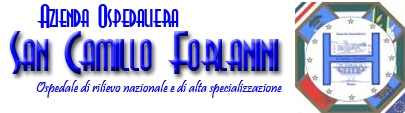 Massimo Capaldi
I Tumori Periampollari:il ruolo della Chirurgia
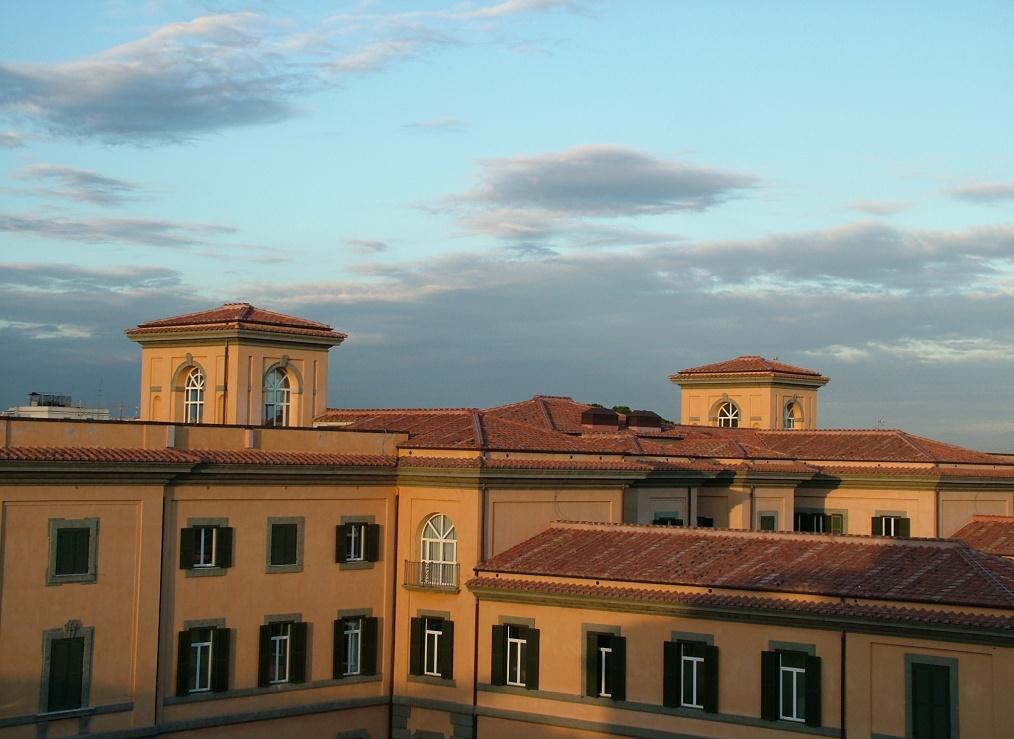 «Breakfast Meeting» 
  12 aprile 2012
Ampolla di Vater
Sono presenti 3 tipi di epitelio: CBD, PD, duodeno

Tipo I: (70%): formato dall’unione di PD e CBD
Tipo II: (20%) short common channel
Tipo III: CBD e PD separati, no common channel
Tipo IV: long common channel
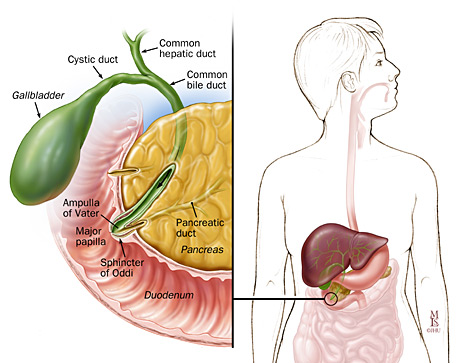 Tumori Periampollari
Derivano da 4 differenti tessuti di origine
Pancreas
Coledoco
Ampolla propriamente detta
Duodeno periampollare
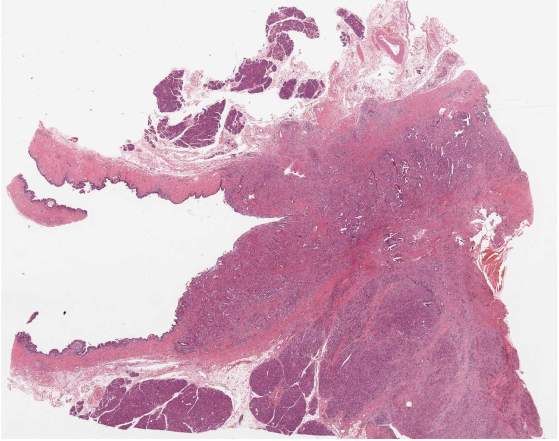 L’ Adenocarcinoma rappresenta il 95% dei tumori
Anatomia Patologica
Sopravvivenza a 5 anni dopo DCP
 

Pancreas 18%
Duodeno: 33%
Via biliare distale: 34%
Ampolla: 36%

La determinazione della sede di origine del tumore è importante per la prognosi e l’estensione della resezione.
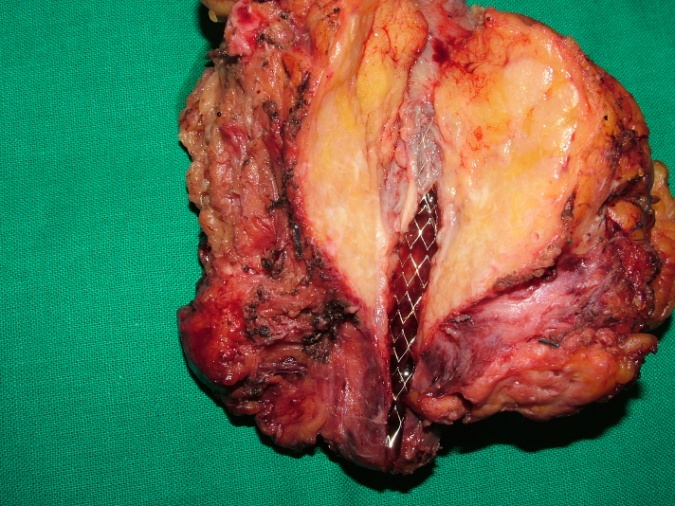 Diagnosi
U/S, CT: segni indiretti (dilatazione duttale, calcolosi VBP)
     EUS:       accuratezza   T (67%)        N (44%)
     EUS + FNA  sensibilità 85 -95 %     specificità 100 %
ERCP, MRCP
Estensione intraduttale
Papilla rigida , di consistenza aumentata, ulcerata
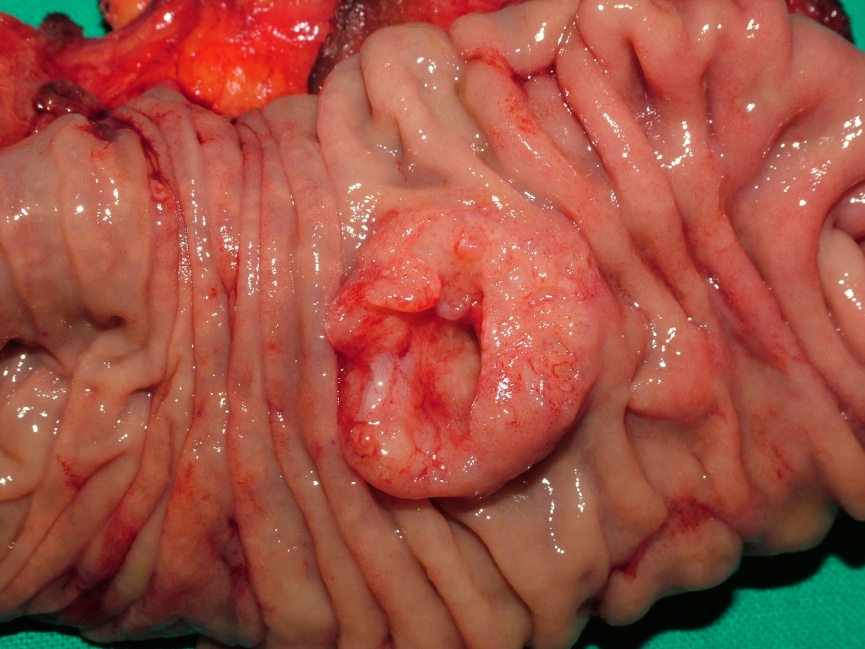 Utile determinazione del k-Ras (↑ nel 95% delle neoplasie di origine pancreatica)
Saftiou A et al. J Clin Ultrasound 2009; 37(1): 1-17.
Sintomi
Carcinomi Periampollari: 
80% ittero, dolore, perdita di peso, diabete
Adenoma (sporadico)
Paziente anziano(>70 aa)
Sintomatologia non specifica (dolore addominale diffuso, senso di ripienezza gastrica, anemia, sanguinamento GI)
Ittero 50-75%
Colangiti e pancreatiti
Calcolosi della VBP nel 25% dei casi.
Lorenzo – Zuniga V et al. Gastroenterol Hepatol 2009; 32(2): 101- 08.
Tumori Periampollari
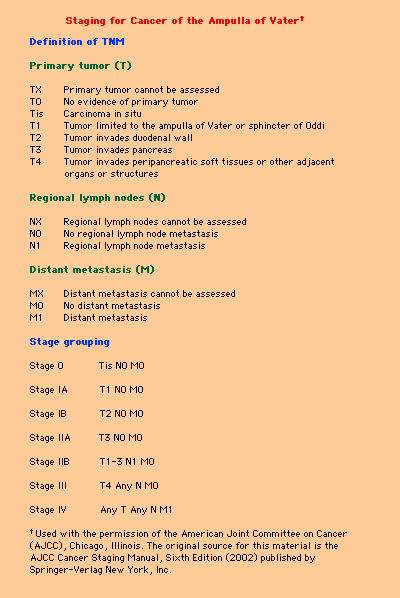 Stadiazione
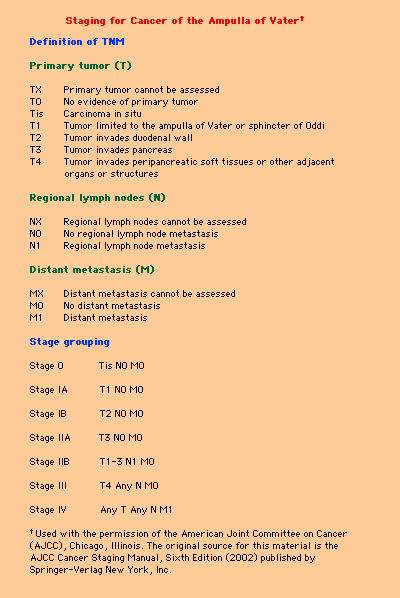 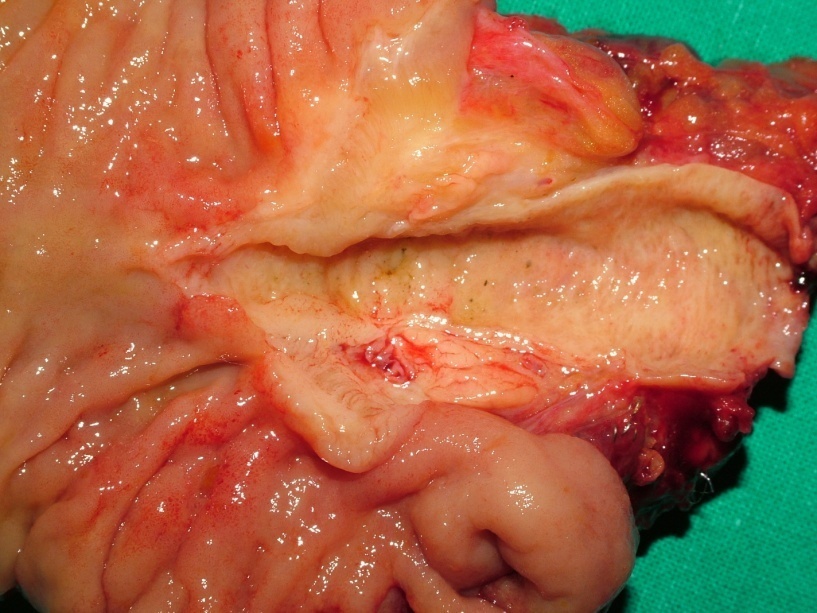 UICC 2002
Tumori Periampollari
Diffusione
Diffusione linfatica ed invasione diretta del tumore dei tessuti molli adiacenti.
Le neoplasie ampollari nel 33% dei casi presentano diffusione linfatica, tipicamente verso un singolo LN del gruppo pancreaticoduodenale posteriore.
Le neoplasie duodenali presentano diffusione combinata (linfatica e per contiguità).
Le neoplasie pancreatiche metastatizzano nell’88% verso siti multipli.
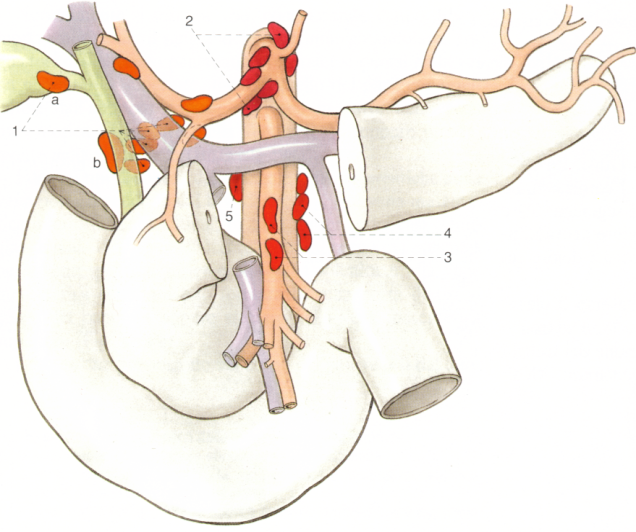 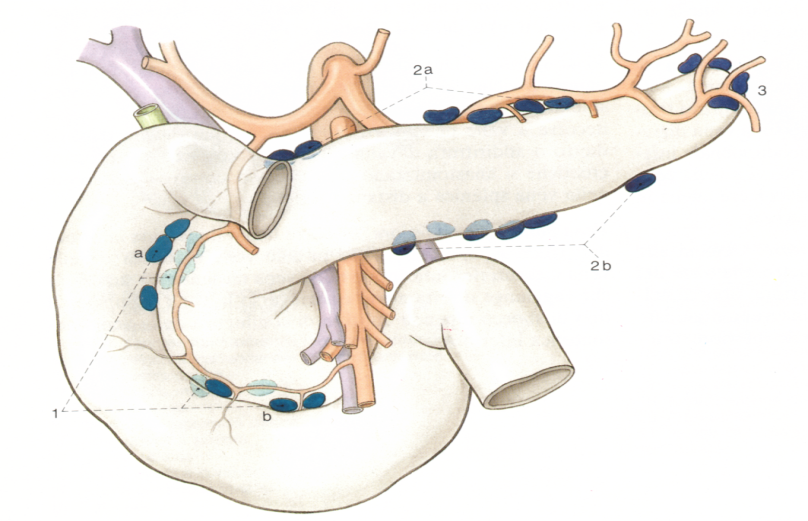 Beger HG et al. J Hepatobil Pancreat Surg 2004; 11: 232-38.
Vie di drenaggio linfatico del pancreas
3 livelli principali
N1
N2
N3
18 stazioni linfonodali principali
35 sedi linfonodali
Japanese Society of Biliary Surgery, 1993
Fattori Prognostici
Coinvolgimento Linfonodale
Diffusione locale ad organi adiacenti
Grado di differenziazione cellulare
Margini di resezione positivi
Howe JR et al. Ann Surg 1998; 228(1): 87-94.
Trattamento
La Duodenocefalopancreasectomia (DCP)  assicura una adeguata  “tumor clearance” nei tumori periampollari a causa della diffusione localizzata.
La positività bioptica del gruppo linfonodale paraduodenale sembra precludere ogni tipo di resezione oncologicamente curativa.
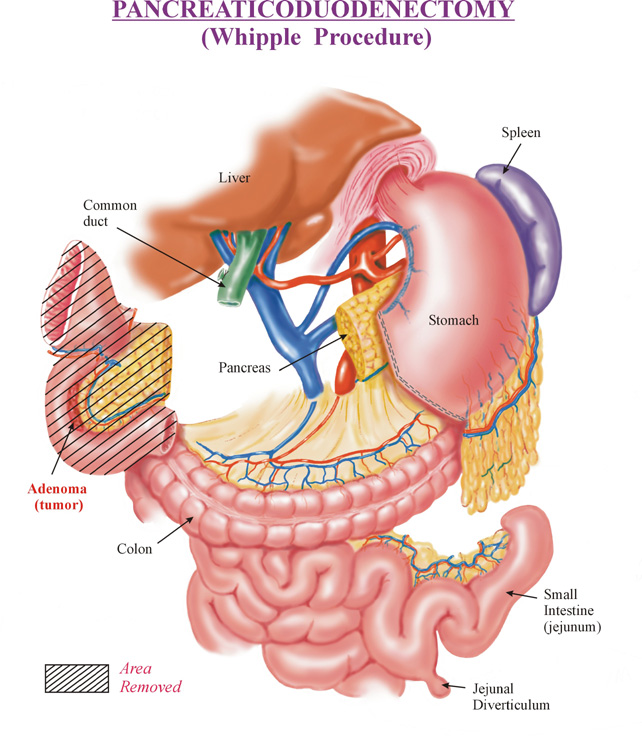 Pylorus Preserving DCP sec. Traverso-Longmire
Introdotta nel 1978 nel tentativo di eliminare la “postgastrectomy syndrome”.
Non influenza negativamente il controllo locale e la sopravvivenza a distanza. 
Minore perdita di sangue durante l’intervento  e ridotto tempo operatorio.
Conservazione dell’arcata vascolare gastroepiploica destra dopo legatura all’origine (ottimale irrorazione del duodeno prossimale risparmiato dalla resezione).
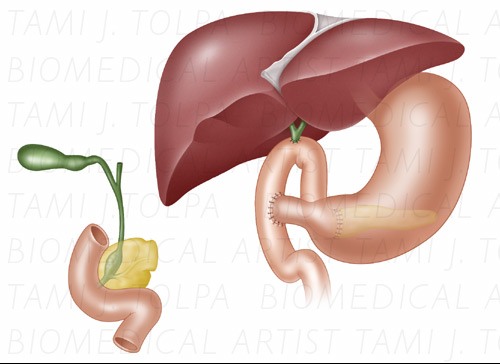 Chirurgia RisultatiDCP sec. Whipple e DCP sec. Traverso-Longmire
Tasso di morbilità 50% negli anni ‘60, attualmente circa del 25%.

    Attualmente tasso di mortalità 3 - 5%  nelle maggiori casistiche internazionali.
Complicanze Postoperatorie
Sepsi 13%
Fistola pancreatica 10%
Fistola biliare 5%
Pancreatite 2%
Emorragia 10%
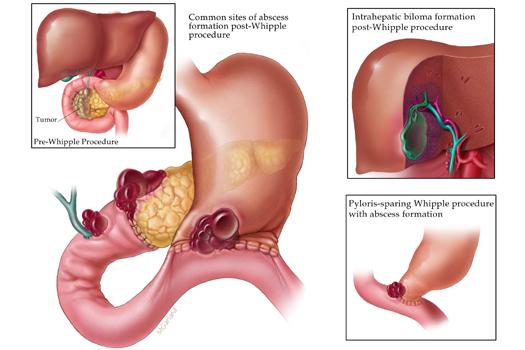 DCP radicale vs. standard
Randomized Controlled Trial
294 Pts. dal 1999 al 2001 con adenocarcinomi periampollari
J. Hopkins Medical Institutions, Dept. of Surgery, Baltimora, Maryland, USA
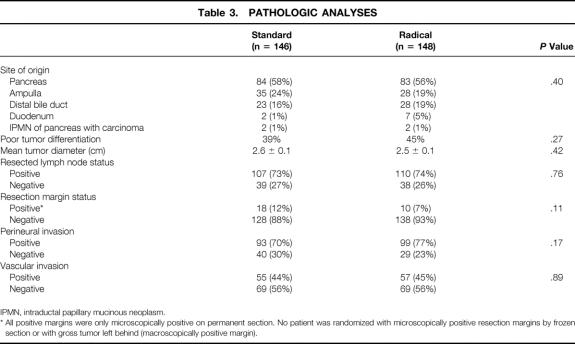 Yeo CJ et al. Ann.Surg. 2002; 236 (3): 355-368
DCP radicale vs. standard
Yeo CJ et al. Ann.Surg. 2002; 236 (3): 355-368
DCP radicale vs. standard
Yeo CJ et al. Ann.Surg. 2002; 236 (3): 355-368
DCP radicale vs. standard
La DCP radicale (estesa) può essere eseguita con mortalità simile e morbilità di poco superiore rispetto alla DCP standard.
Al momento non c’è nessun beneficio in termini di sopravvivenza a distanza aggiungendo una gastrectomia distale ed una linfadenectomia retroperitoneale ad una DCP sec. Traverso-Longmire
Yeo CJ et al. Ann.Surg. 2002; 236 (3): 355-368
Periampullary CarcinomaGuidelines British Society of Gastroenterology 2005Resectional Surgery
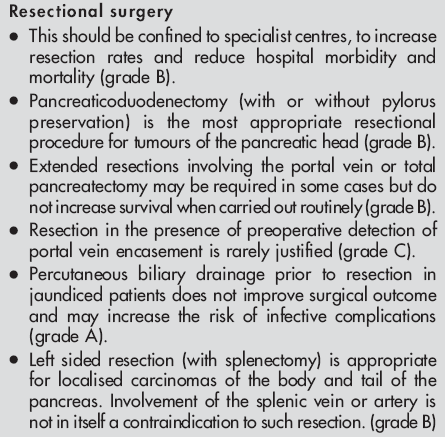 Gut 2005
Periampullary CarcinomaGuidelines British Society of Gastroenterology 2005Resectional Surgery
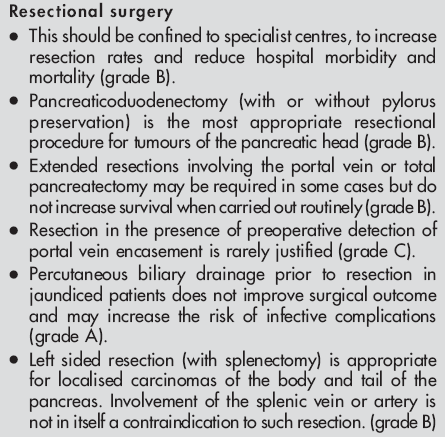 Gut 2005
Coinvolgimento Vascolare
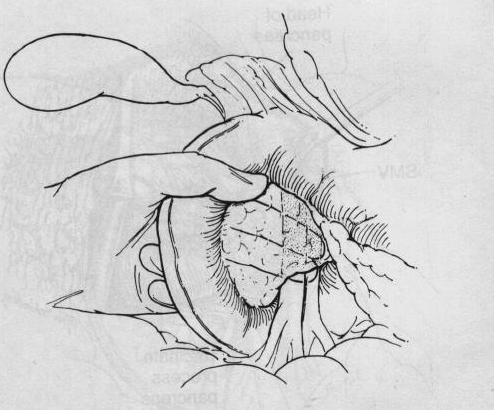 Interessamento della SMA ?
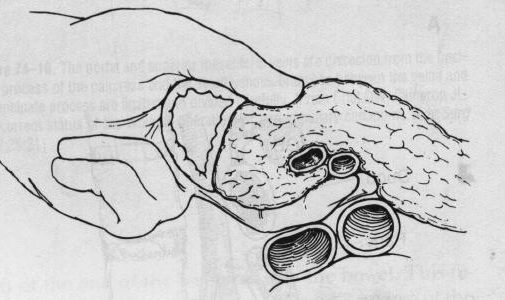 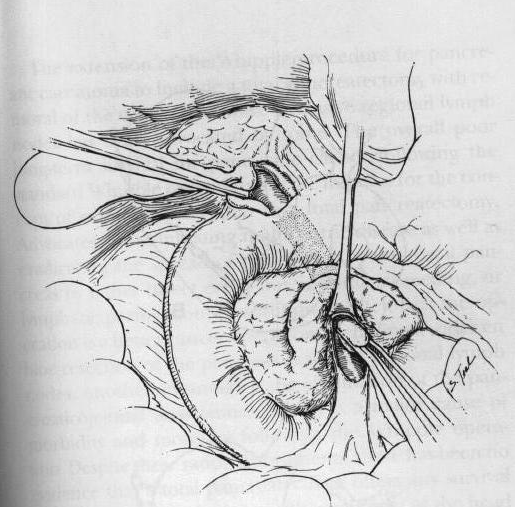 Identificazione della SMV
Coinvolgimento Vascolare
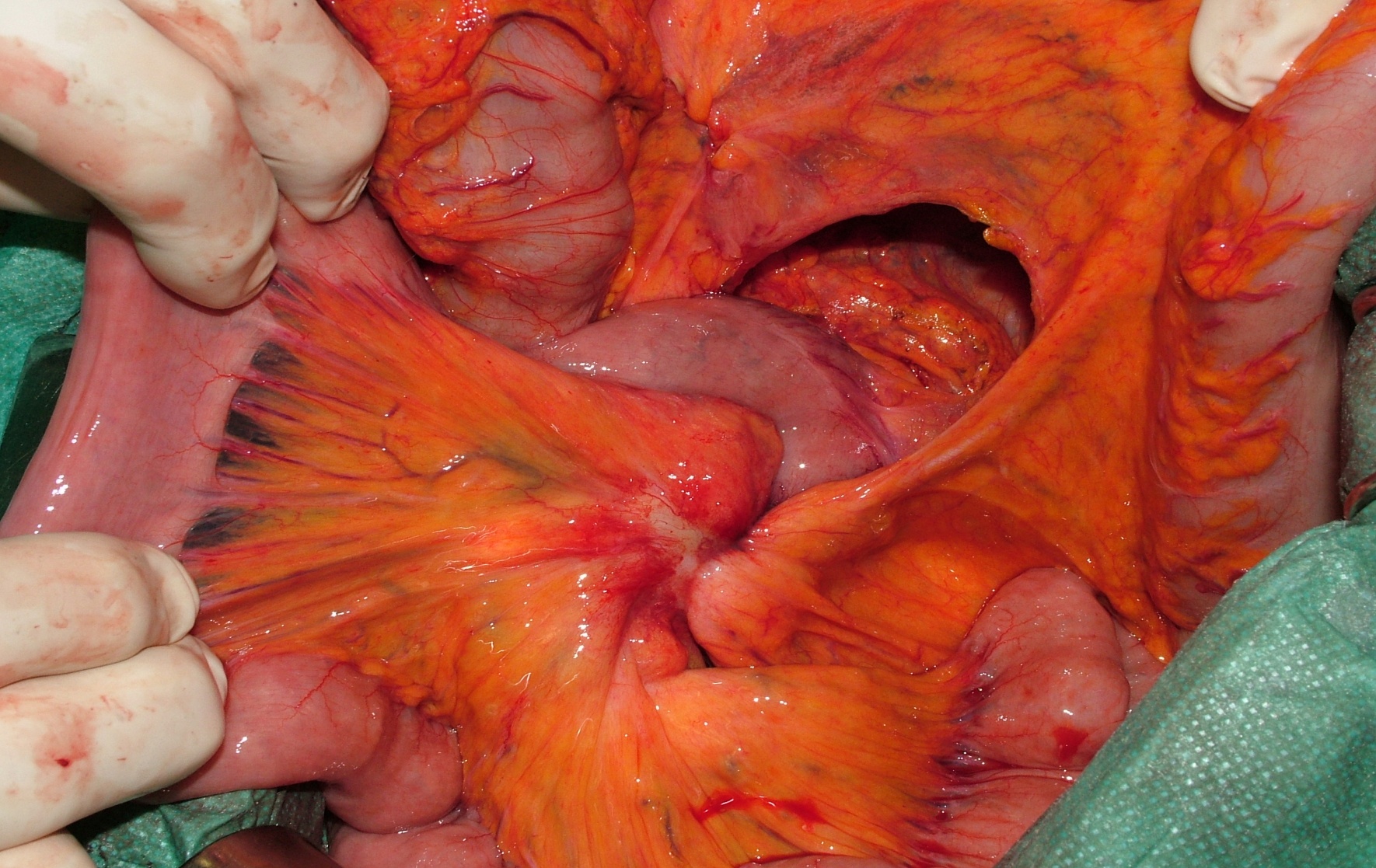 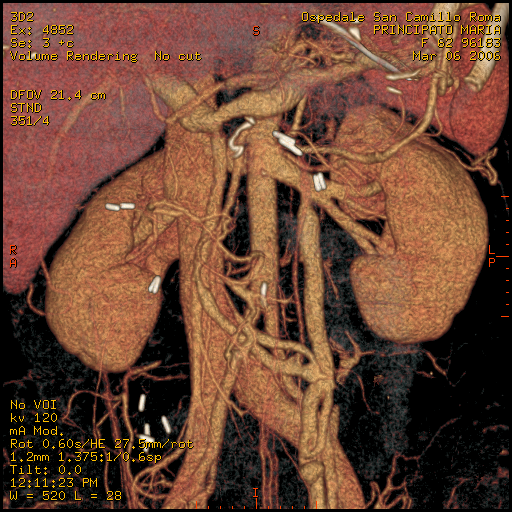 Coinvolgimento Vascolare
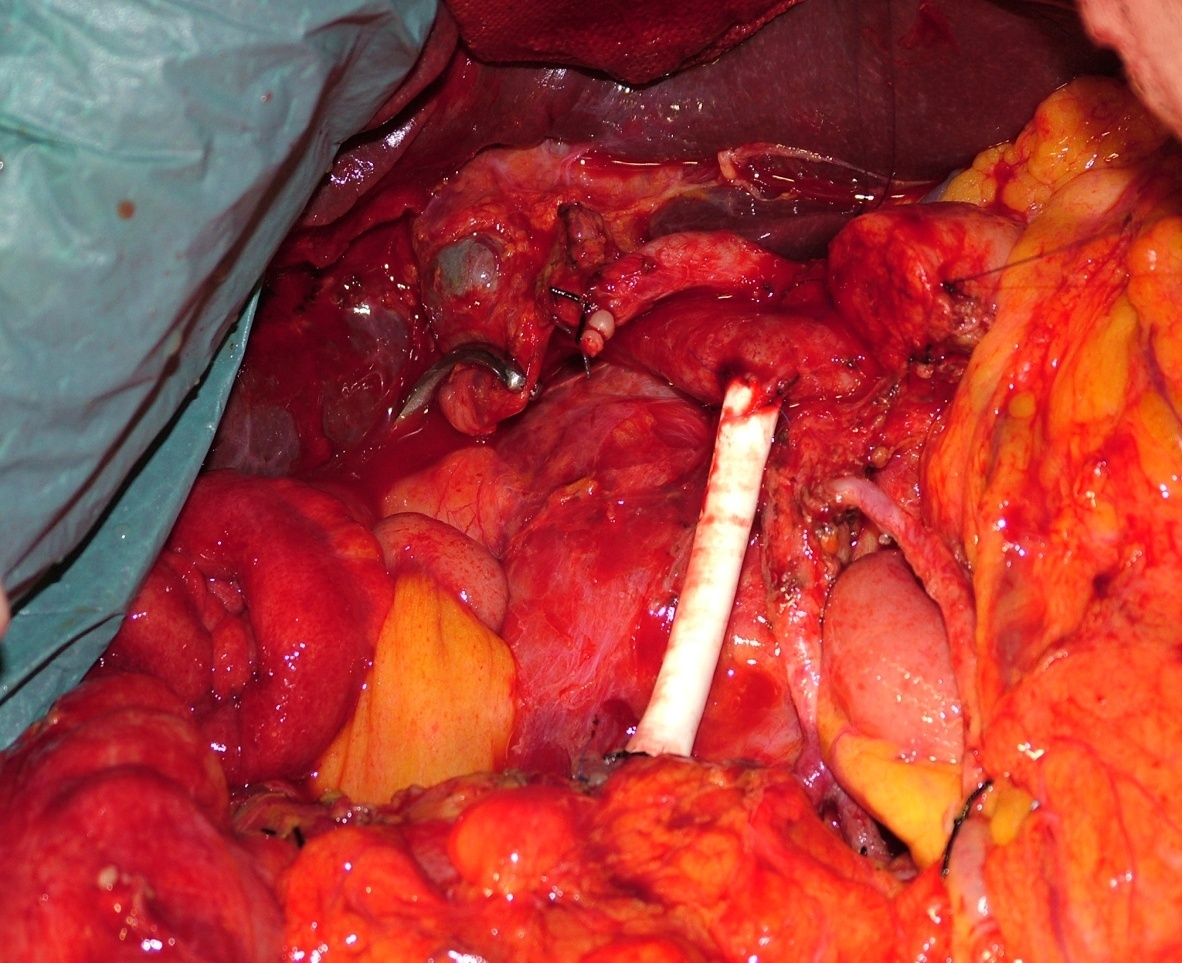 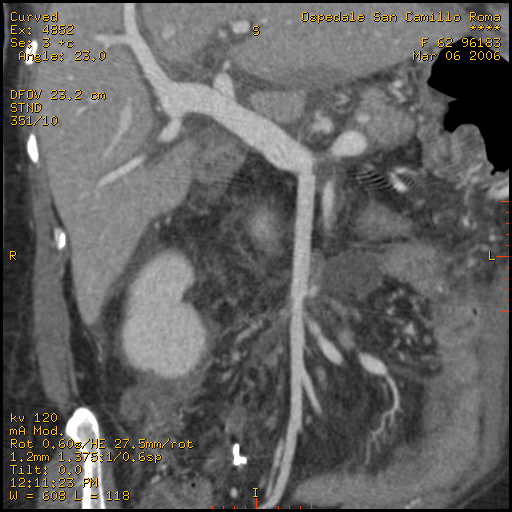 Innesto vena mesenterica superiore
Resezioni pancreatiche “en bloc” dei vasi maggiori
585 Pts. dal 1994 al 2005 affetti da neoplasie
sottoposti a resezione pancreatica potenzialmente curativa 
e senza terapia adiuvante
VR – resezione pancreatica standard
VR + resezione vasi maggiori “en bloc”
Yekebas EF et al. Ann Surg 2008; 247(2): 300-9
Resezioni pancreatiche “en bloc” dei vasi maggiori
100 Pazienti con adenocarcinoma
La morbilità e la mortalità postoperatoria dopo resezione pancreatica 
VR +  sono comparabili con quelle relative alla VR -. 
La sopravvivenza mediana nei Pts. VR + con infiltrazione dei vasi è superiore
a quella dei pazienti sottoposti a terapie palliative e pressochè simile a quelli VR-.
Yekebas EF et al. Ann Surg 2008; 247(2): 300-9
Escissione Transuodenale (TDE)
Descritta da William Halsted nel 1899
Minore morbilità (5-20%)
Minore efficacia chirurgica (> rischio recidiva, < sopravvivenza )
Bohra AK Ulster Med J 2002; 71(2): 121-27.
Chirurgia Radicale vs. Locale
Considerazioni:
Stadio tumorale (T1, T2)
Condizioni del Paziente

Indicazioni TDE :
Adenomi con HGD (ca in < 30%)
Adenomi villosi e TV > 2 cm
Pts. con tumori a basso stadio ed alta coomorbilità


Paramythiotis D et al. J Hepatobil Pancreat Surg 2004. 11: 239-44
Adenocarcinomi Periampollari e Pancreaticicon metastasi epatiche sincrone.La resezione simultanea è giustificata?
J. Hopkins University School of Medicine. Baltimora, Maryland, USA

1563 Pts. dal 1995 al 2005
22 Pts. (1.4%) presentavano metastasi epatiche sincrone
Gleisner AL et al. Cancer 2007; 110 (11) 2484- 2492.
Adenocarcinomi Periampollari e Pancreaticicon metastasi epatiche sincrone.La resezione simultanea è giustificata?
84% dei pazienti presentavano metastasi epatica solitaria
Gleisner AL et al. Cancer 2007; 110 (11) 2484- 2492
Adenocarcinomi Periampollari e Pancreaticicon metastasi epatiche sincrone.La resezione simultanea è giustificata?
Sopravvivenza
Anche in pazienti ben selezionati la resezione simultanea
 di metastasi epatiche e DCP non migliora la sopravvivenza
 a distanza nella maggioranza dei casi.
Gleisner AL et al. Cancer 2007; 110 (11) 2484- 2492
Periampullary CarcinomaGuidelines British Society of Gastroenterology 2005Palliation
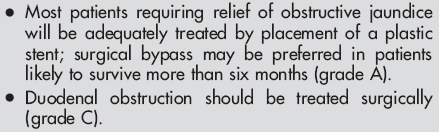 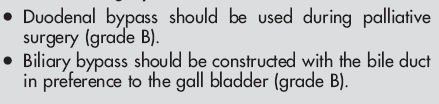 Gut 2005
Periampullary CarcinomaGuidelines British Society of Gastroenterology 2005Palliation
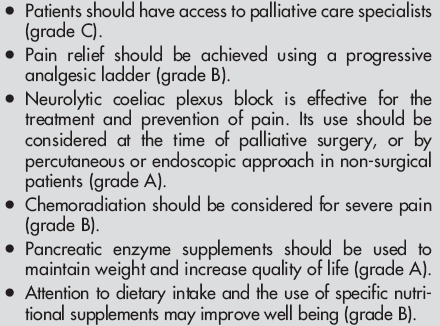 Gut 2005
Periampullary CarcinomaGuidelines British Society of Gastroenterology 2005Stenting
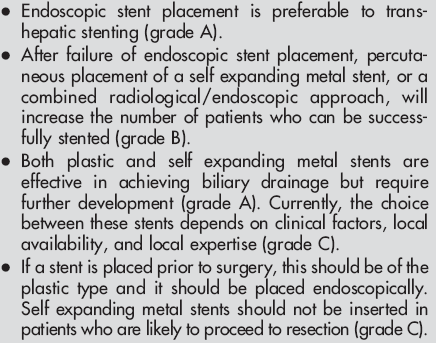 Gut 2005
DuodenocefalopancreasectomiaCasistica 1987-2012
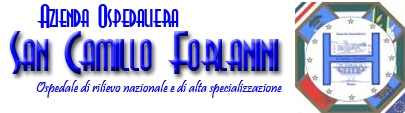 149 Pazienti
60 donne / 89 uomini
età mediana 63 anni (range 33-86)
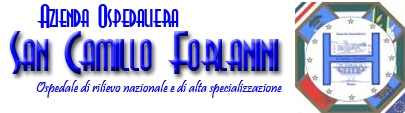 DuodenocefalopancreasectomiaCasistica personale 1987-2012
149 duodenocefalopancreasectomie
	conservazione del piloro in 103 (69.2%)
	trattamento del moncone pancreatico:
	 	  44 pancreaticodigiunostomie TL
        40 Wirsungdigiunostomie TL
		 32 pancreaticodigiunostomie TT
		 30 occlusione dotto con cianoacrilato
		   3 suture del moncone
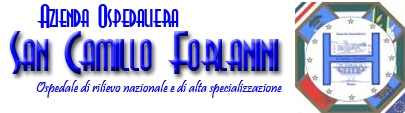 Casistica personale 1987-2012Complicanze dopo DCP (149 Pazienti)
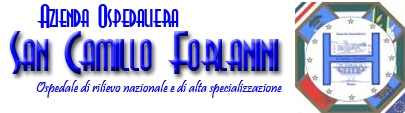 Casistica personale 1987-2012Fistola pancreatica dopo DCP (149 Pazienti)
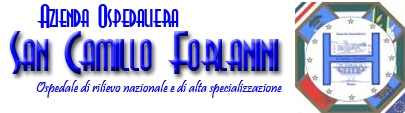 Carcinomi del pancreas e della regione periampollareCasistica personale 1987-2012Mortalità Perioperatoria
Grazie per l’attenzione
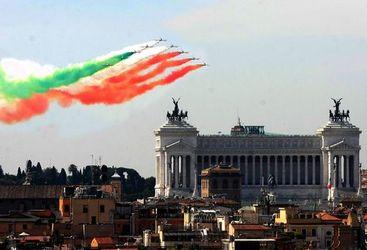